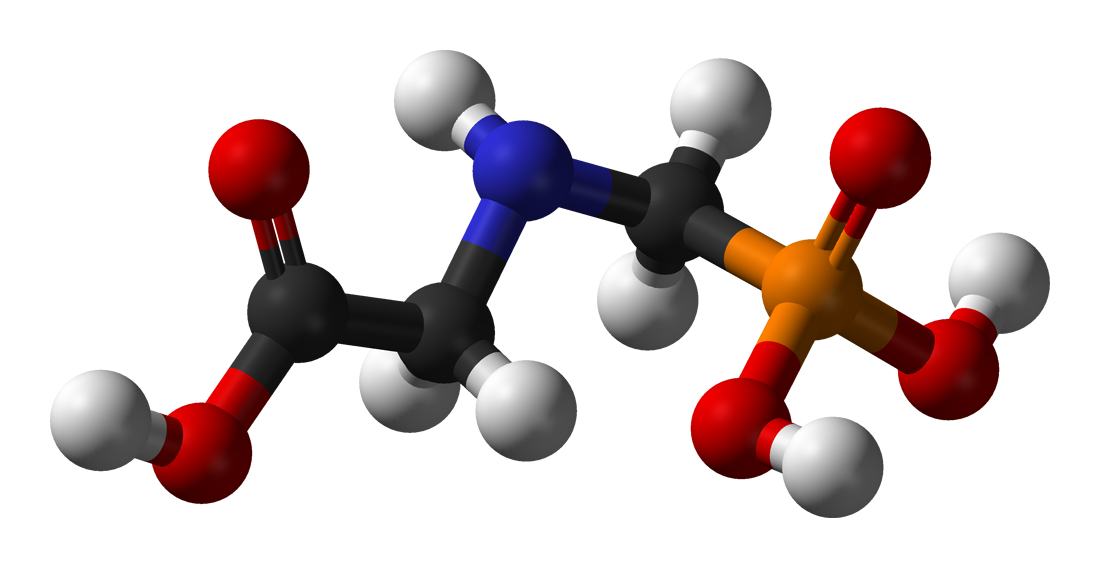 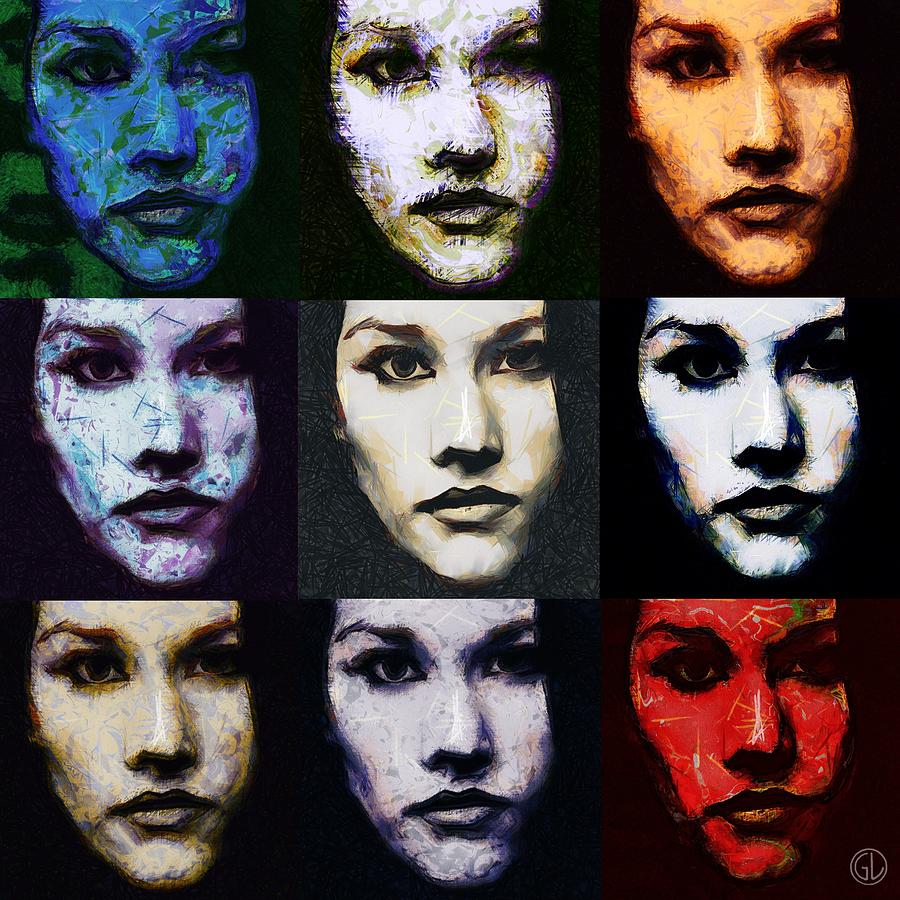 The Many Faces of Glyphosate
Stephanie Seneff
AutismOne
Thursday, May 21, 2015
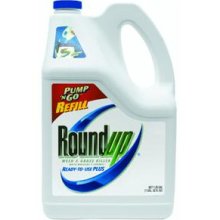 GLYPHOSATE
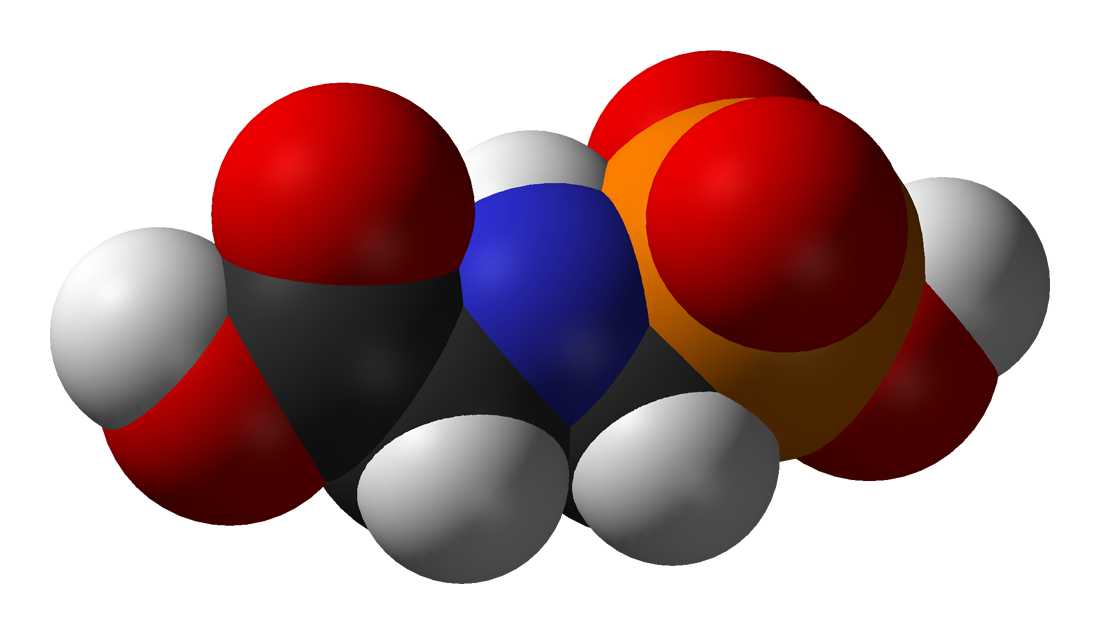 Outline
Introduction
Autism and Mitochondrial Impairment
Glyphosate and Folic Acid
Glyphosate and Vaccines
Impaired Thyroid Function
Low Manganese in Autism
Endocrine Disruption
Nancy Swanson's Paper
Introduction
US Health Status
US makes up 5% of the world’s population but consumes more than 50% of the world’s pharmaceutical drugs
We spend more on health care than Japan, France, China, UK, Italy, Canada, Brazil, Spain, and Australia, combined 
US ranks last or near last among developed nations on infant mortality and life expectancy
We also suffer from more chronic illnesses
We consume 25% of the world supply of glyphosate
New Book!
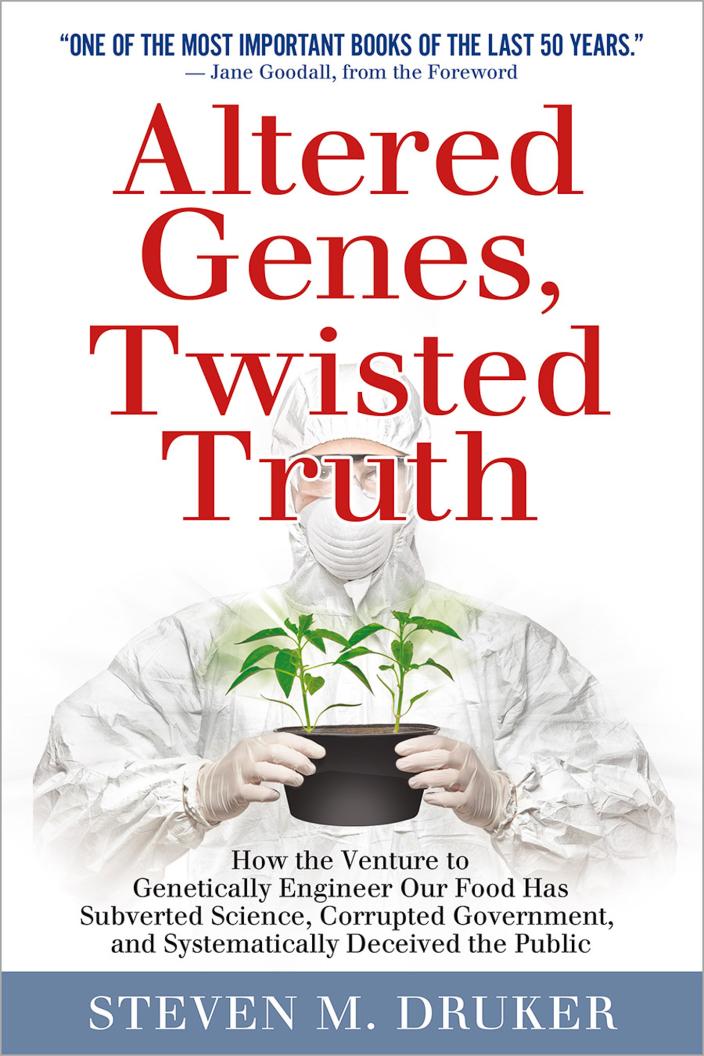 Genetic engineering is recklessly subjecting our health and the health of the environment to unacceptable risks.
Not based on sound science, but rather on evasion of the standards of science.
For over 30 years, esteemed institutions have systematically contorted the truth to conceal the risks.
A Frightening Trend*
?
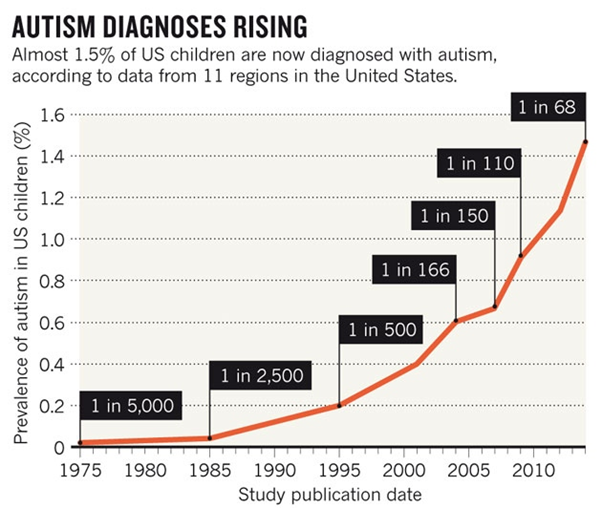 ?
12 years
*K. Weintraub, Nature 479, Nov. 3 2011, 22-24.
[Speaker Notes: ./NatureAutismRising.pdf]
Percentage of children with Autism in the US
50%
2032
Percentage of children with Autism in the US
50%
Half the children born in 2032 will be diagnosed with autism
2032
Autism Prevalence: 6 year olds
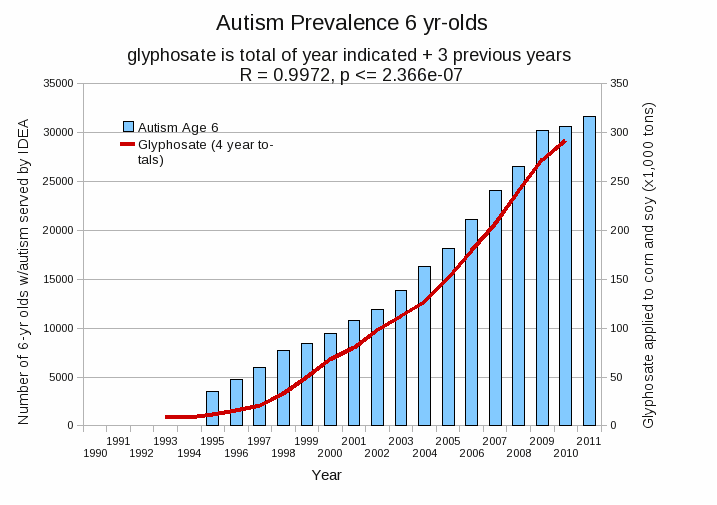 R = 0.9972
*Plot provided by Nancy Swanson, with permission
Data sources: autism: US Department of Education; Glyphosate: US Department of Agriculture
[Speaker Notes: Nancy/latest_plots/6-yr-old autism.gif	

autism: USDE
oil consumption: USDA
glyphosate: USDA
GE crops: USDA
Mortality data: CDC]
Main Toxic Effects of Glyphosate*
Kills beneficial gut bacteria and allows pathogens to overgrow
Interferes with function of cytochrome P450 (CYP) enzymes
Chelates important minerals (iron, cobalt, manganese, etc.)
Interferes with synthesis of aromatic amino acids and methionine
Leads to shortages in critical neurotransmitters
Disrupts sulfate synthesis and sulfate transport
*Samsel and Seneff, Entropy 2013, 15, 1416-1463
Nutrients, Hormones and Neurotransmitters Disrupted by Glyphosate
Folate, vitamin K, vitamin A, vitamin D, cobalamin
Aromatic amino acids, methionine
Iron, manganese, cobalt, selenium, zinc, sulfur
Serotonin, melatonin, dopamine, epinephrine
Melanin (skin tanning agent), thyroid hormone
NAD, glutathione (antioxidant defenses)
Balancing the Scales
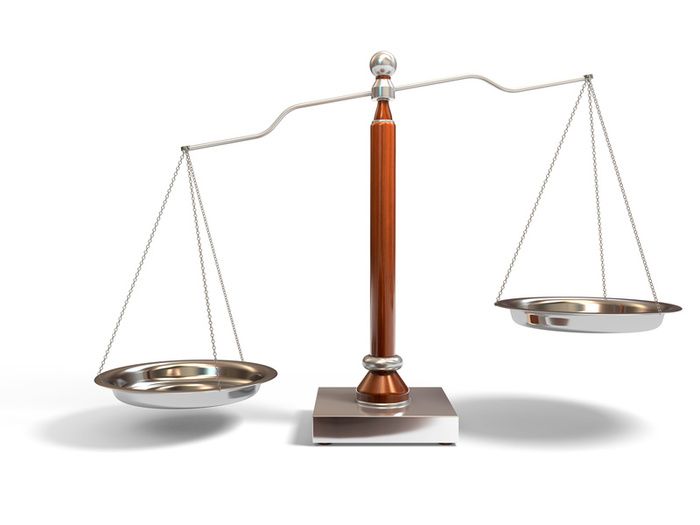 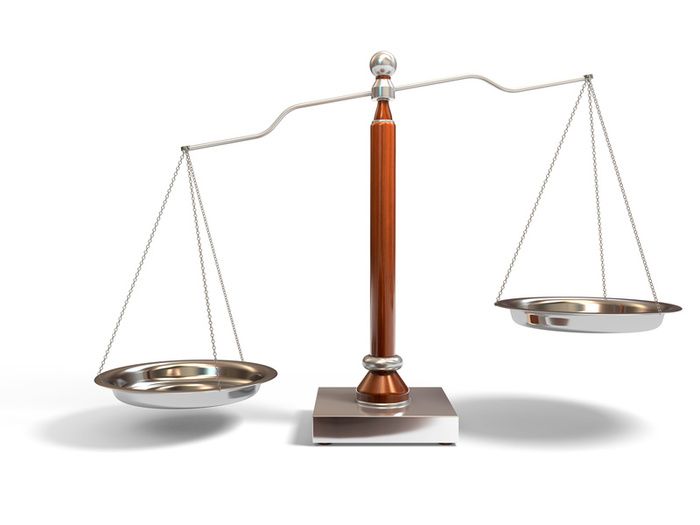 iron
manganese
manganese
iron
Autism
ADHD
Alzheimer’s
Parkinson’s
Glyphosate disrupts the body’s ability to distribute the minerals safely: Everybody walks a tight rope between deficiency and toxicity
Autism and 
Mitochondrial Impairment
Autism and Mitochondrial Impairment*
Mitochondrial impairment is a key feature of autism, especially in the brain
Impaired detox of glutamate by astrocytes (requires manganese)
Excess stimulation of NMDA receptors in neurons
Glyphosate excites NMDA receptors and prevents glutamate metabolism
*Dayan Goodenowe and Elodie Pastural , Chapter 4
.intechopen.com/books/autism-a-neurodevelopmental-journey-from-genes-to-behaviour/
the-biochemical-basis-of-autistic-behavior-and-pathology
[Speaker Notes: Samantha/autism_mitochondria_glutamate.pdf]
Mitochondria are Key!
“Damage to mitochondria is now understood to play a role in the pathogenesis of a wide range of seemingly unrelated disorders such as schizophrenia, bipolar disease, dementia, Alzheimer's disease, epilepsy, migraine headaches, strokes, neuropathic pain, Parkinson's disease, ataxia, transient ischemic attack, cardiomyopathy, coronary artery disease, chronic fatigue syndrome, fibromyalgia, retinitis pigmentosa, diabetes, hepatitis C, and primary biliary cirrhosis.”*
*J Neustadt and SR Pieczenik, Molecular Nutrition and Food Research 2008;52:780-788
[Speaker Notes: ./Duty\ to\ Warn\ Mitochondrial\ Disorders\ Drug\ and\ Vaccine-induced\ Collateral\ Damage\ from\ Big\ Pharma.doc .
./DrugsCauseMitochondrialDamage.PDF .]
Mitochondria are Key!
“Damage to mitochondria is now understood to play a role in the pathogenesis of a wide range of seemingly unrelated disorders such as schizophrenia, bipolar disease, dementia, Alzheimer's disease, epilepsy, migraine headaches, strokes, neuropathic pain, Parkinson's disease, ataxia, transient ischemic attack, cardiomyopathy, coronary artery disease, chronic fatigue syndrome, fibromyalgia, retinitis pigmentosa, diabetes, hepatitis C, and primary biliary cirrhosis.”*
Many of these conditions are going up in prevalence in step with glyphosate usage on corn and soy crops
Glyphosate makes manganese unavailable to mitochondria, and they need manganese to protect them from oxidative damage
*J Neustadt and SR Pieczenik, Molecular Nutrition and Food Research 2008;52:780-788
[Speaker Notes: ./Duty\ to\ Warn\ Mitochondrial\ Disorders\ Drug\ and\ Vaccine-induced\ Collateral\ Damage\ from\ Big\ Pharma.doc .
./DrugsCauseMitochondrialDamage.PDF .]
Pesticides and Neuroinflammatory Response*
*Figure 1 , HR Dhaini, Encyclopedia of Neuroscience, Chapter 14, 
Springer Berlin Heidelberg.,  D, Hirokawa N, Windhorst U, Ed. pp.2734-2739
[Speaker Notes: ./pesticide_induced_neuroinflammation.pdf

In book: Encyclopedia of Neuroscience, Chapter: Part 14, Publisher: Springer Berlin Heidelberg., Editors: Binder MD, Hirokawa N, Windhorst U, pp.2734-2739]
Mechanisms underlying the neurotoxicity induced by glyphosate*
“Taken together, these results demonstrated that Roundup® might lead to excessive extracellular glutamate levels and consequently to glutamate excitotoxicity and oxidative stress in rat hippocampus. “  - quote from abstract
*D Cattani et al., Toxicology 320 (2014) 34–45
[Speaker Notes: Glyphosate/ 
mechanisms_glyphosate_neurotoxicity_glutamate_rats_2014.pdf
./Vasquez_on_glyphosate_neurotoxicity_rats.text]
Glyphosate and Folic Acid
Glyphosate and Folic Acid
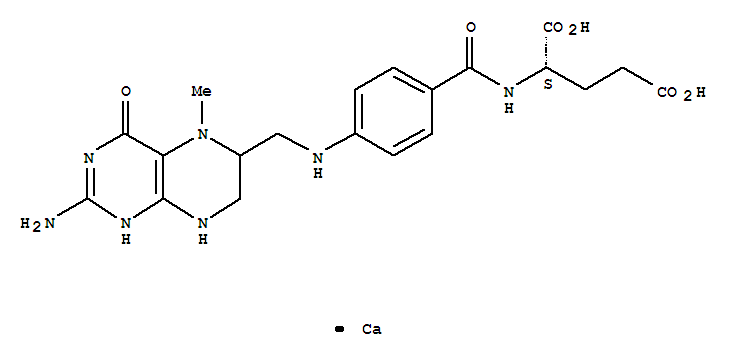 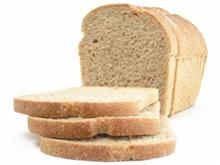 methyltetrahydrofolate
Folic acid is an oxidized, unmethylated        synthetic form of folate
Converting it to methyl tetrahydrafolate is costly
Liver glutathione and NAD are oxidized (bad)
Methionine is depleted (bad)
Both NAD and folate are derived from the shikimate pathway
Brain folate receptor antibodies may be a consequence of folic acid in the blood
“High folic acid consumption leads to pseudo-MTHFR deficiency, altered lipid metabolism, and liver injury in mice”*
Fed mice excessive amounts of folic acid
Reduced methylation capacity in liver
CYP7A1 level was dramatically reduced.       (rate limiting enzyme in bile acid synthesis)
Caused liver damage and fatty liver disease
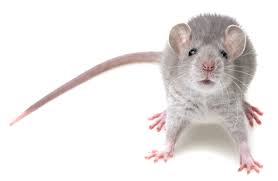 *KE Christensen e tal., Am J Clin Nutr 2015;101:646–58.
[Speaker Notes: Csail/2015/SallyFallon/high_folic_acid_causes_pseudo_MTHFR_deficiency.pdf]
Glyphosate and Vaccines
Glyphosate and Vaccines
MMR, Varicella, flu vaccine and rabies vaccine contain glutamate (a neurotoxin)
Glyphosate disrupts conversion of glutamate to glutamine (detox)
DTaP, HEP-B, Gardasil and others contain aluminum (a neurotoxin)	
Glyphosate escorts aluminum to the pineal gland where it accumulates, causing sleep disorder and many associated neurological diseases
Impaired Thyroid Function
Impaired Thyroid Function
Low thyroid hormone in mother  4-fold increased risk to autism in child*
Thyroid hormone is derived from tyrosine, a product of the shikimate pathway
Thyroid depends on selenium to protect it from oxidative damage (chelated by glyphosate)
*GC Román et al., Ann Neurol. 2013 Nov;74(5):733-42.
[Speaker Notes: Whence???
Samantha/low_thyroid_hormone_mom_autism.text]
Low Manganese in Autism
Low Manganese in Teeth Linked to Autism*
Studied lead, mercury and manganese levels in tooth enamel of shed primary teeth in 84 children
Manganese accumulated after birth was down by 60% in autistic children
No other result was statistically significant
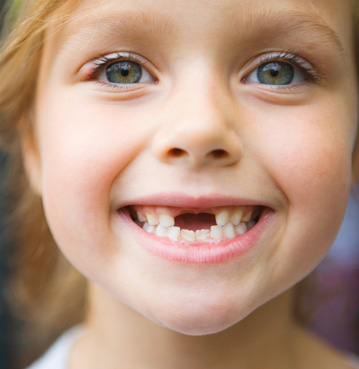 *MM Abdullah et al., J Autism Dev Disord. 2012 Jun;42(6):929-36.
[Speaker Notes: Samantha/heavy_metal_in_childrens_tooth_enamel_as_diagnostic_autism.pdf]
Low Manganese in Teeth Linked to Autism*
Studied lead, mercury and manganese levels in tooth enamel of shed primary teeth in 84 children
Manganese accumulated after birth was down by 60% in autistic children
No other result was statistically significant
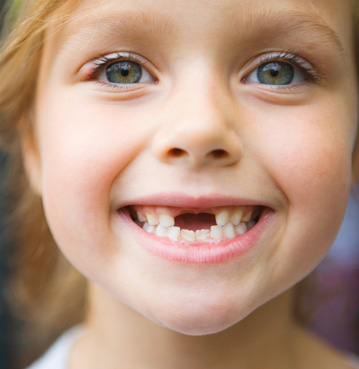 Other studies have shown low serum manganese and low manganese in urine samples in association with autism
*MM Abdullah et al., J Autism Dev Disord. 2012 Jun;42(6):929-36.
[Speaker Notes: Samantha/heavy_metal_in_childrens_tooth_enamel_as_diagnostic_autism.pdf]
Endocrine Disruption
Glyphosate Disrupts Sex Hormone Synthesis in Adrenal Glands*
Glyphosate was cytotoxic to adrenal cells and interfered with synthesis of sex hormones
Roundup’s toxicity was two orders of magnitude higher than glyphosate acting alone
*F Young et al., Integrative Pharmacology, Toxicology and Genotoxicology 2015; 1(1): 12-19.
[Speaker Notes: Glyphosate/endocrine_disruption_cytotoxicity_glyphosate_2015.pdf]
Glyphosate is an endocrine disruptor that promotes breast cancer*
Low and environmentally                                                                  relevant concentrations of                                                                 glyphosate possess                                                                        estrogenic activity

Glyphosate caused human                                                                             hormone-dependent breast                                                                               cancer cells to proliferate at                                                                                   concentrations of                                                                                       parts per trillion

Additive effect from genistein, a phytoestrogen in soybeans
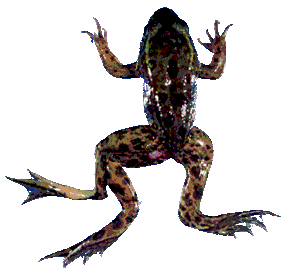 * S. Thongprakaisang et al., Food Chem Toxicol. 2013 Jun 8. S0278-6915(13)00363-3.
[Speaker Notes: ./glyphosate_and_breast_cancer.text
Swine/glyphosate_breast_cancer.pdf
Please make a note that this study shows Glyphosate effects down to parts per trillion (10 to the minus12th). 
In this study, we found that glyphosate at a log interval concentration ranging from 10-12 to 10-6 M increased the cell proliferation of a hormorne dependent breast cancer T47D ce]
Nancy Swanson’s Paper
Paper Recently Published
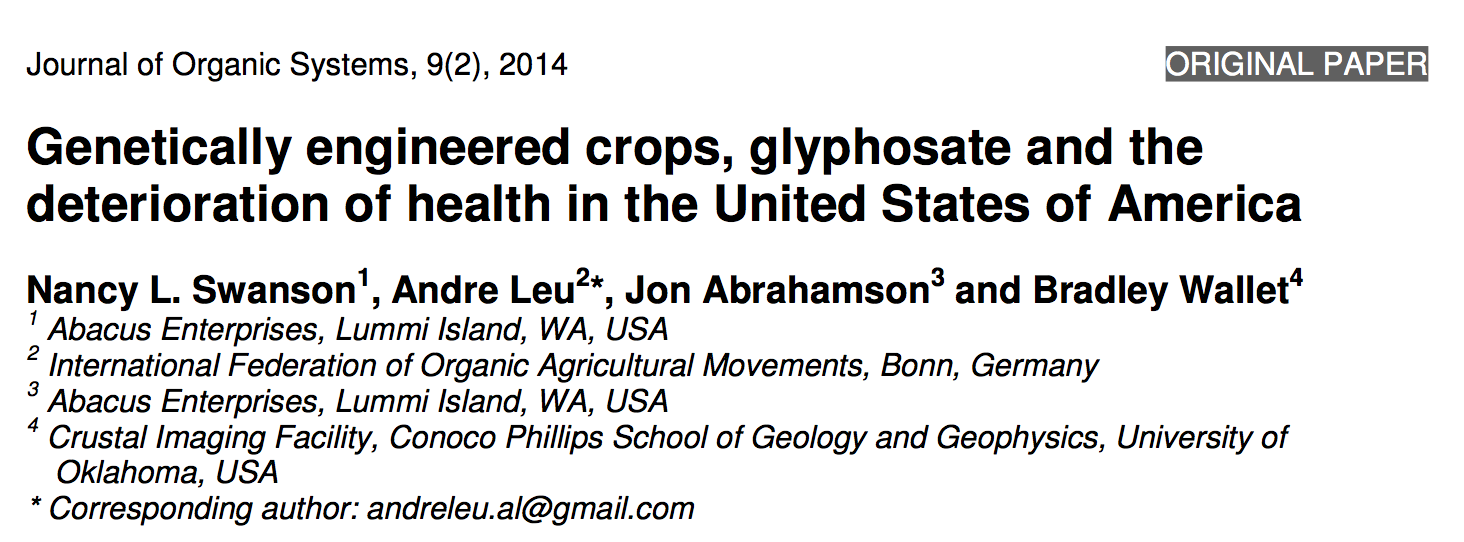 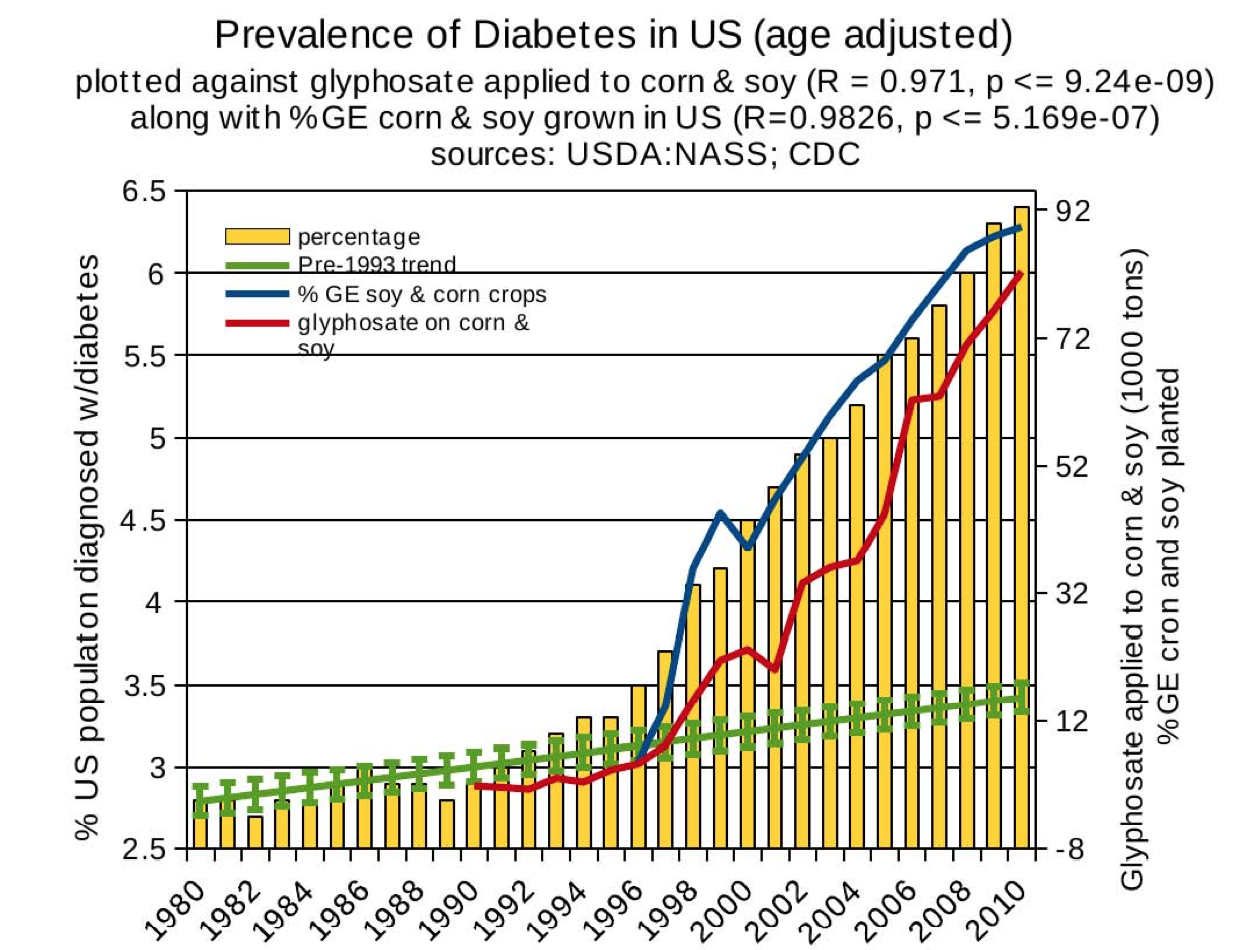 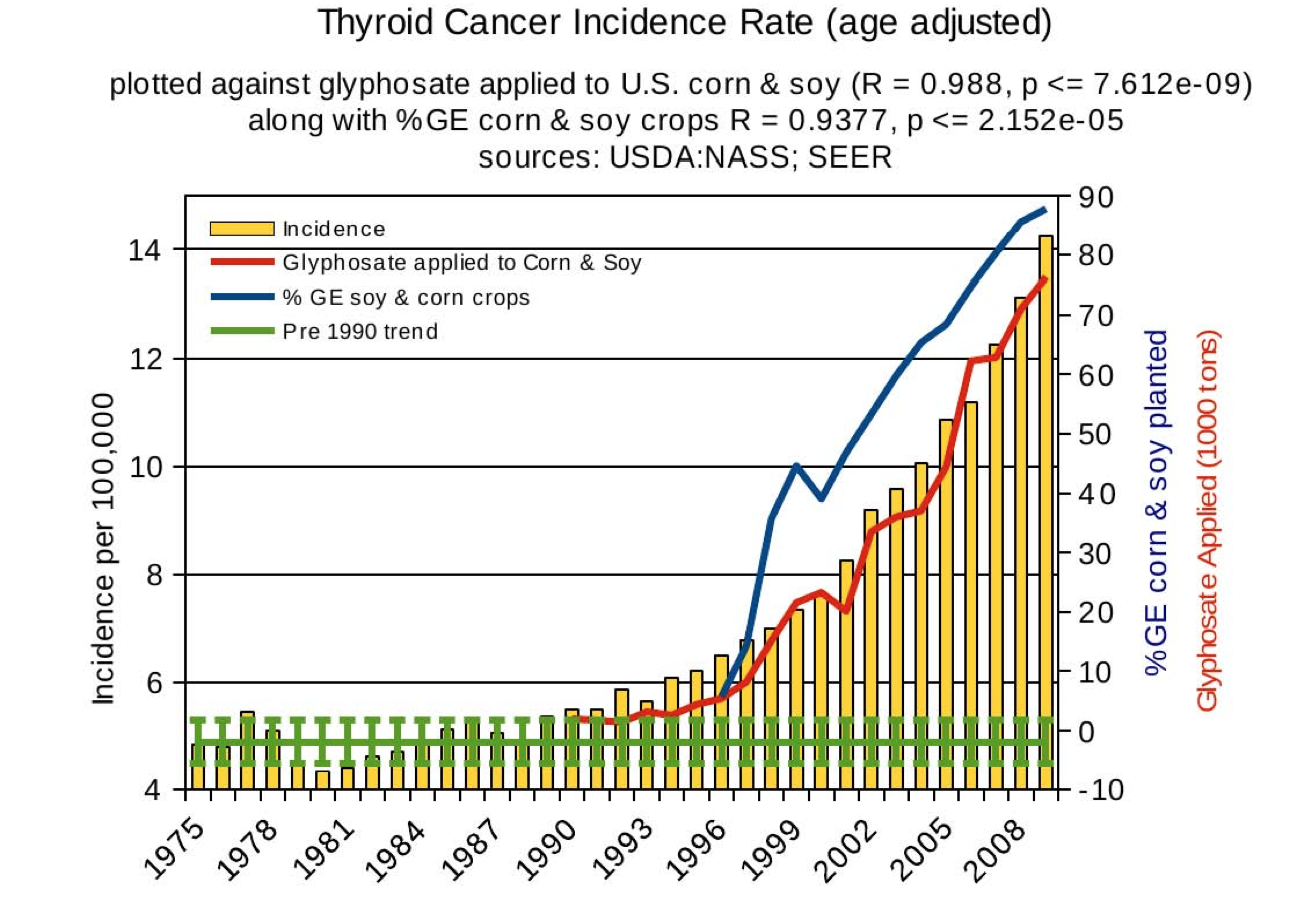 Diabetes
Thyroid cancer
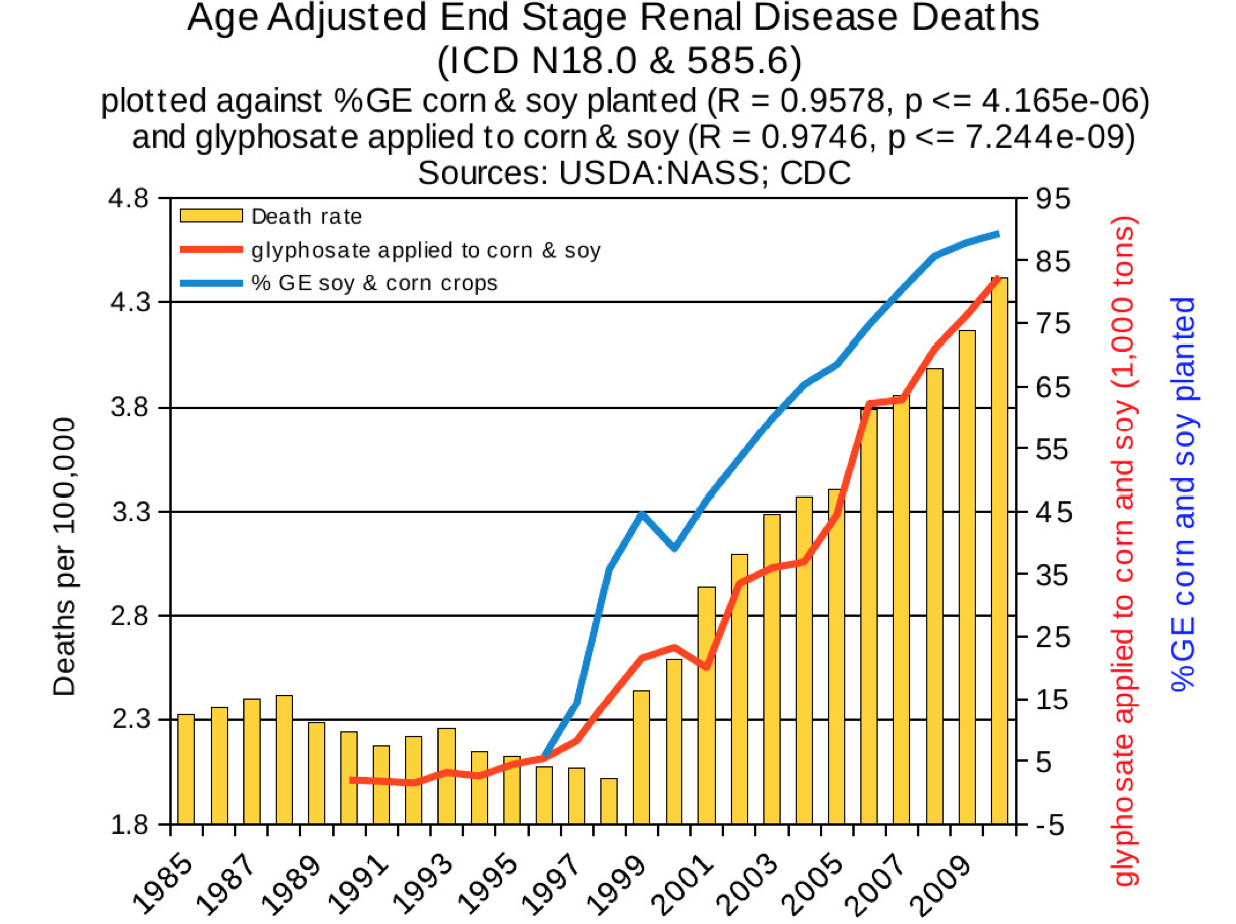 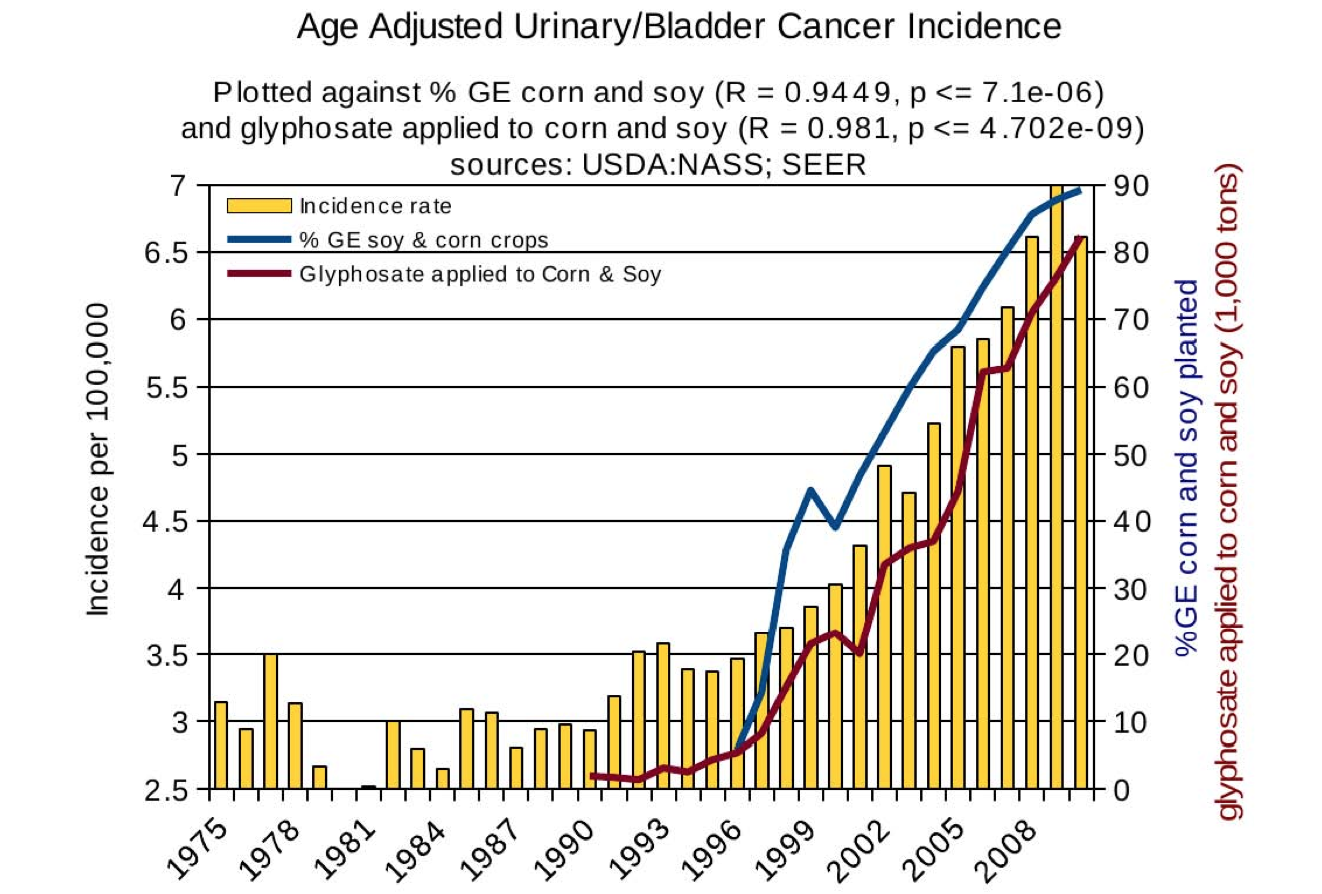 Urinary/bladder 
cancer
End stage 
renal disease
Environmental Medicine Training || Copyright © 2014 Progressive Medical Education. All Rights Reserved.
Go Organic!
Summary
Glyphosate is a major contributor to the autism epidemic, as well as in the deterioration of health in America more generally
Key factor is disrupted glutamate metabolism due to manganese deficiency leading to neurotoxicity
The bioavailability of many essential vitamins, minerals, and neurotransmitters is disrupted by glyphosate
Glyphosate works synergistically with vaccines  to cause harm